Aspekty techniczne użytkowania instalacji grzewczych do 1 MW          na paliwa stałe
Urząd Marszałkowski Województwa Śląskiego
Wydział Ochrony Środowiska
Agenda
Technika „palenia od góry” – czy powinna  być polecana?

Metodyka wykrywania nielegalnego spalania                        i współspalania odpadów w indywidualnych urządzeniach grzewczych.
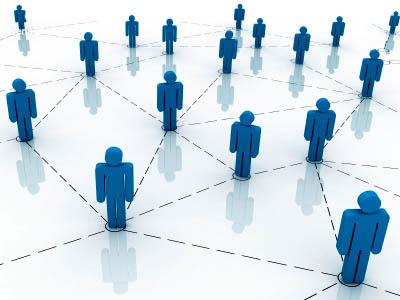 O co chodzi z „paleniem od góry”?
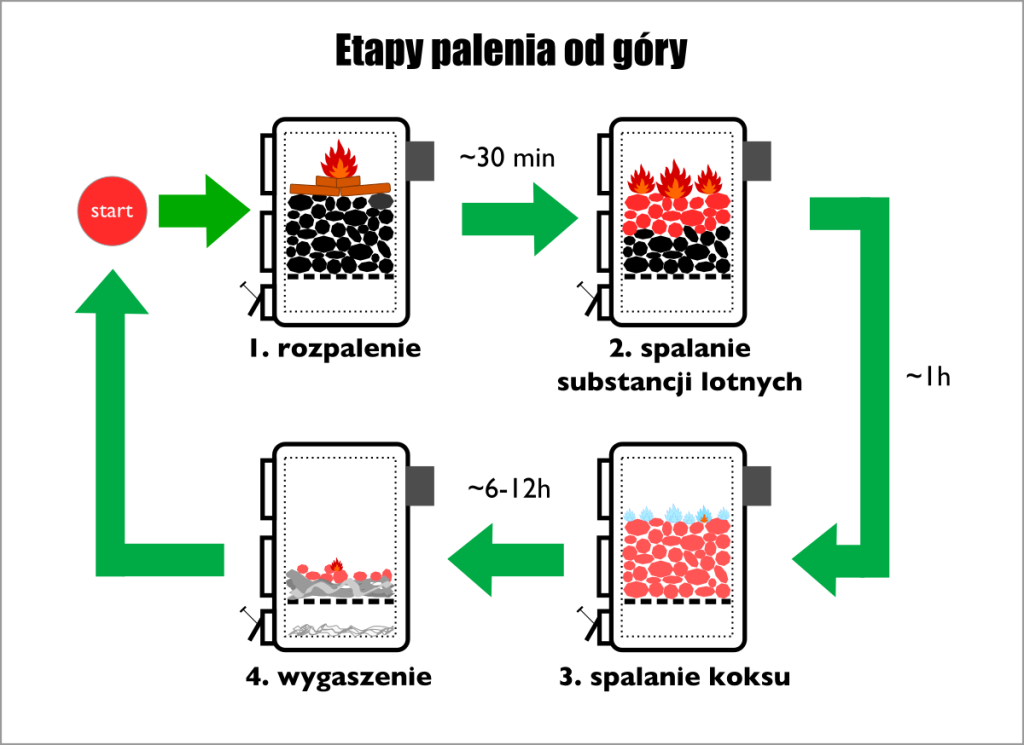 Emisja pyłu
Porównanie emisyjności kotłów przy zastosowaniu „górnego spalania” a wymagań klasy 5 oraz Ekoprojektu dla pyłu dla urządzeń na węgiel i drewno [w mg/m³]
Emisja CO
Porównanie emisyjności kotłów przy zastosowaniu „górnego spalania” a wymagań klasy 5 oraz Ekoprojektu dla CO dla urządzeń na węgiel i drewno [w mg/m³]
Kocioł komorowy + drewno
Bardzo wysoki wzrost stężenia benzo[a]pirenu” – dwudziestokrotna różnica. 

Emisja pyłu była trzykrotnie wyższa niż w urządzeniach spełniających wymagania Ekoprojektu (60 mg/m³). 

Nie uległa zmianie również moc kotła. 

Stężenie NOx było dwukrotnie wyższe przy paleniu „od góry”. 

Emisja CO była wielokrotnie wyższa niż w kotłach klasy 5 – 
          11 razy w przypadku rozpału „od           
           góry”.
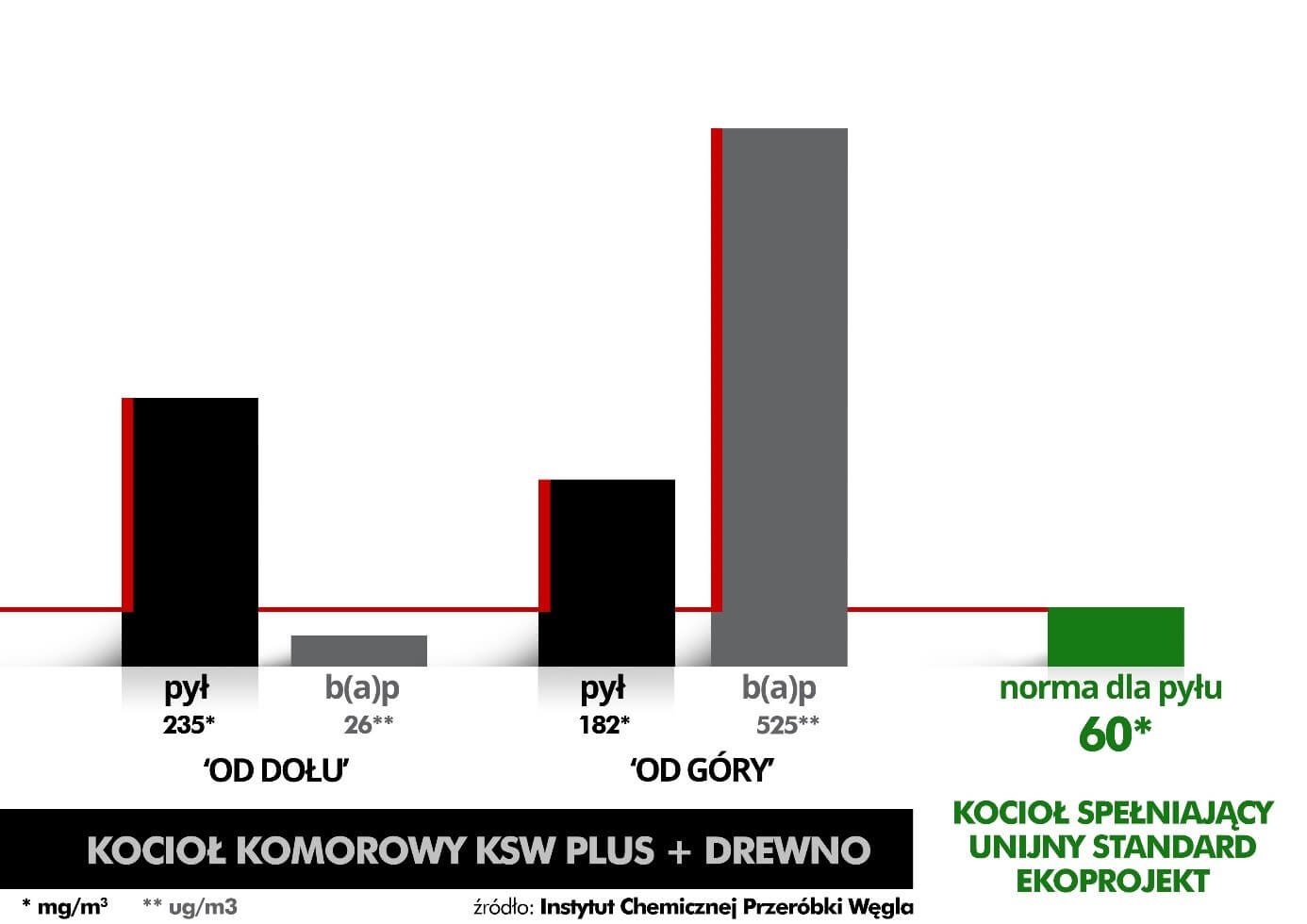 Kocioł komorowy + węgiel orzech
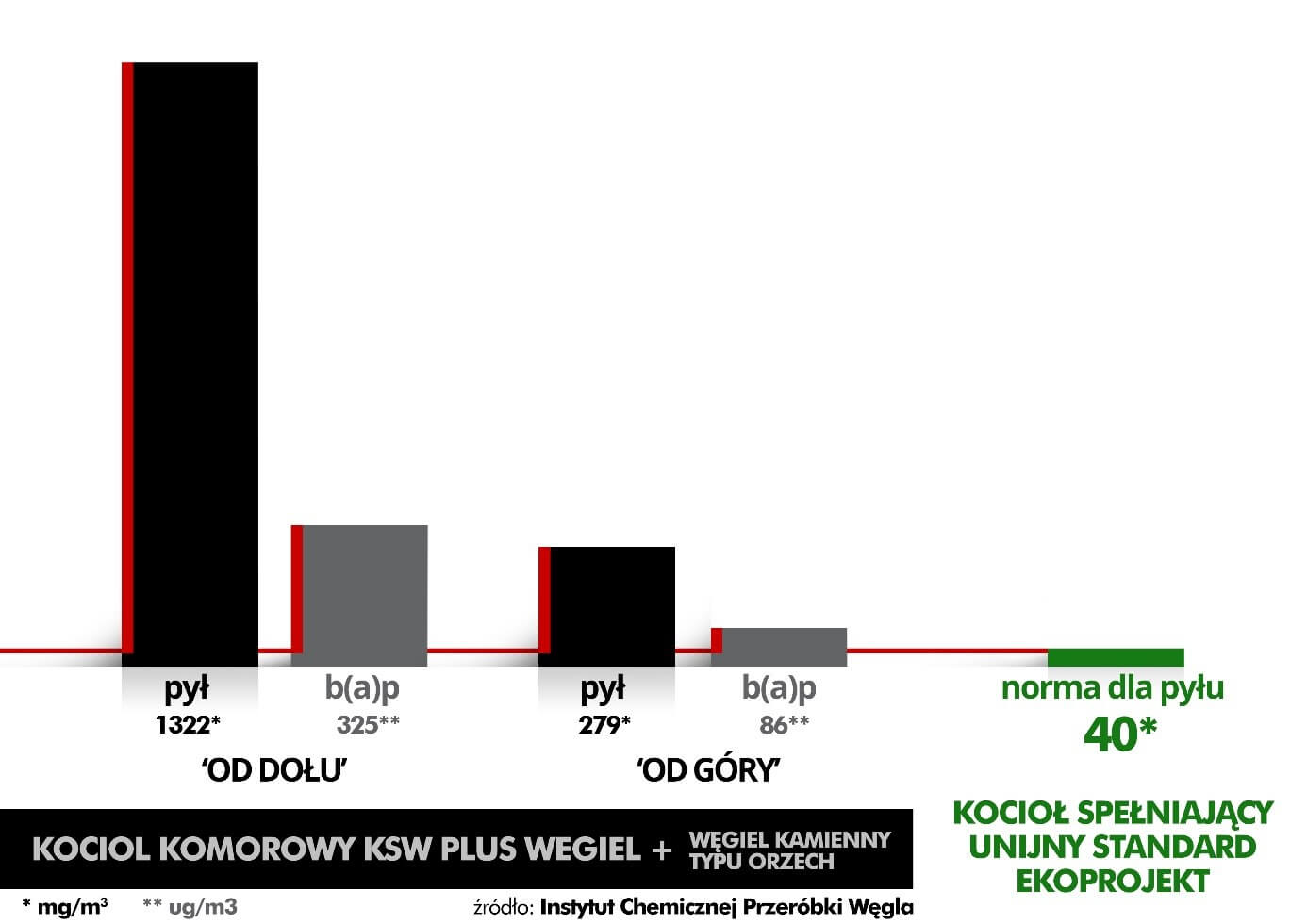 Znaczny spadek mocy kotła.

Znaczny spadek stężeń pyłu oraz benzo[a]pirenu – nadal są one 7-krotnie wyższe niż w przypadku kotłów automatycznych klasy 5 oraz spełniających wymogi Ekoprojektu.

Wyższa emisja SO₂ oraz NOx.

Bardzo wysokie stężenia CO – ok. 8000-9000 mg/m³. Jest to kilkanaście razy więcej niż w  kotłach spełniających wymogi klasy 5 czy Ekoprojektu, gdzie maksymalna emisja wynosi                500 mg/m³ dla kotłów automatycznych oraz 700 mg/m³ dla ręcznych.
[Speaker Notes: zaobserwowano gwałtowny wzrost temperatury spalin w pierwszej fazie procesu spalania.
W dłuższej eksploatacji będzie to skutkować znacznie szybszym zużyciem urządzenia grzewczego, a także prawdopodobną awarią polegającą na rozszczelnieniu się wymiennika ciepła. Ponieważ komora spalania w kotłach komorowych zamykana jest drzwiczkami, wyższe temperatury mogą powodować ich wypaczenie, co w konsekwencji spowoduje obniżenie szczelności obiegu spalin i wydostawanie się części gazów spalinowych do pomieszczenia, w którym dane urządzenie grzewcze stoi. Niebezpieczna stanie się również eksploatacja takiego urządzenia, ponieważ elementy, które dotyka się podczas użytkowania kotła będą miały wyższą temperaturę i może dojść do poparzenia.]
Ogrzewacz pomieszczeń „KOZA” + węgiel orzech
Stężenia pyłu  przy rozpale „od góry były o  17 razy wyższe niż maksymalne wskaźniki emisji dla urządzeń spełniających wymogi Ekoprojektu (50 mg/m³).

Stężenia benzo[a]pirenu były niższe około dwukrotnie w przypadku palenia „od góry”.

Moc ogrzewacza była porównywalna przy wykorzystaniu obu metod. 

Również stężenia SO₂ oraz NOx były podobne.

Emisja CO była podobnie wysoka w obydwu przypadkach.
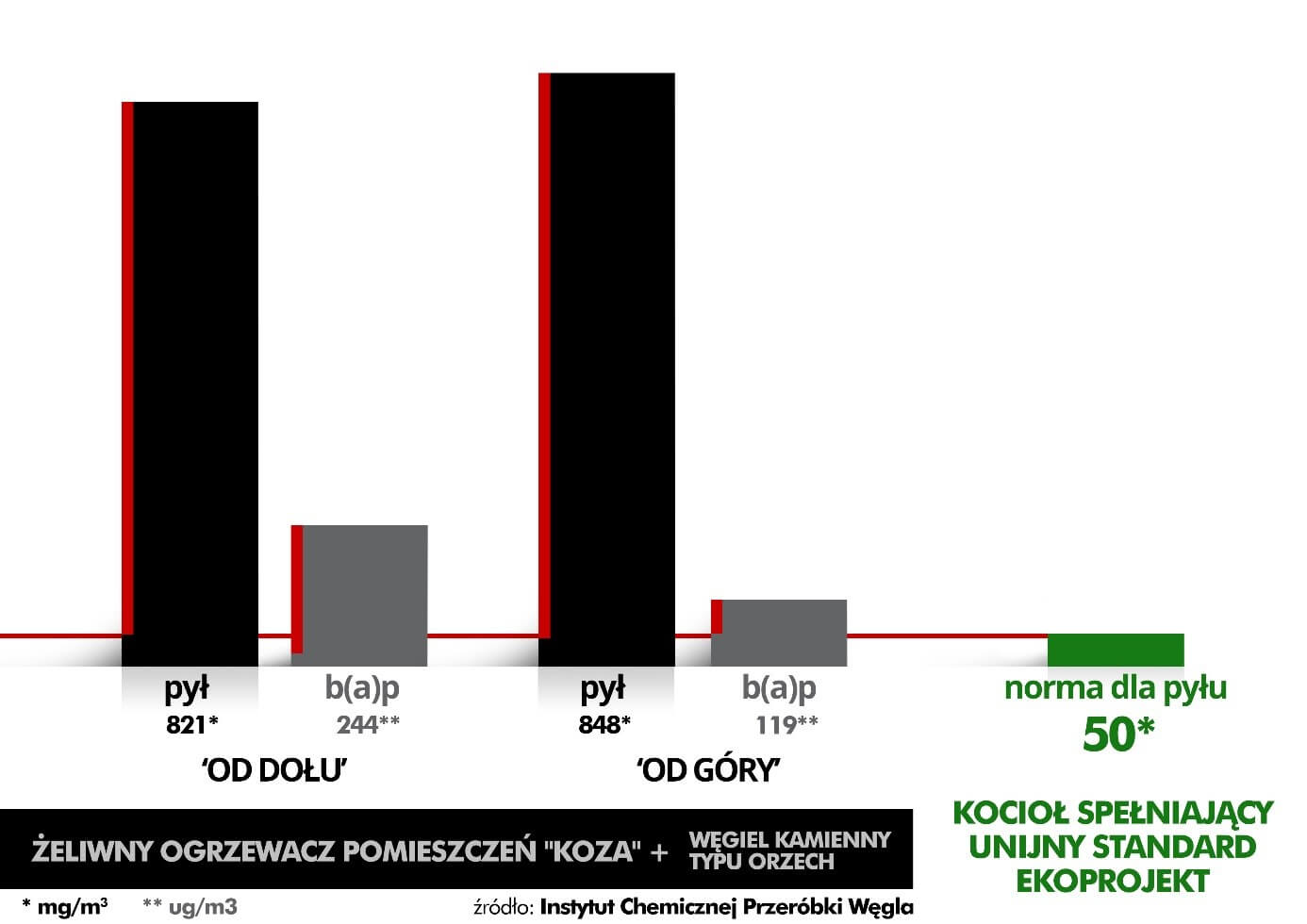 [Speaker Notes: Ponieważ urządzenie to ma stosunkowo niewielkie gabaryty komory spalania i drzwiczek zasypowych, do tego nie posiada wentylatora nadmuchu powietrza do spalania czy wentylatora wyciągowego, spalanie metodą „od góry” było mocno kłopotliwe]
Wnioski
„Górne spalanie”: 
Nie zawsze jest wykonalne technicznie 
Nie zawsze jest bezpieczne dla użytkownika 
Nie zawsze prowadzi do zmniejszenia emisji zanieczyszczeń
Nie zawsze będzie możliwe do powszechnego wdrożenia 
Jest bardziej czasochłonne, a więc mniej wygodne                                          w praktycznym codziennym stosowaniu
W wielu przypadkach prowadzi do obniżenia mocy kotła
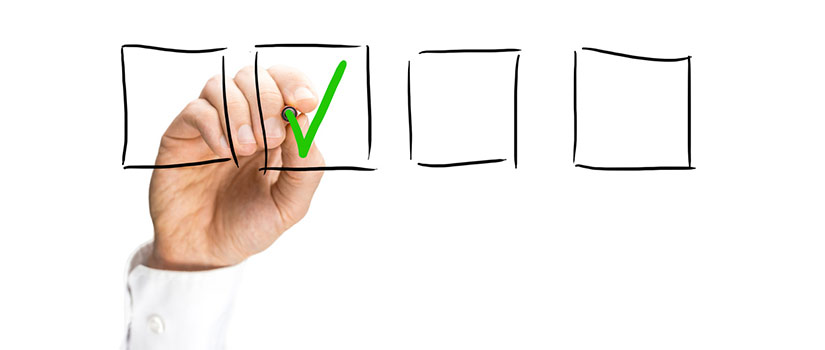 [Speaker Notes: Nie zawsze jest wykonalne technicznie - ze względu na rozwiązania konstrukcyjne i wymiary elementów urządzenia, może być niemożliwe do przeprowadzenia w każdym pozaklasowym urządzeniu grzewczym.
Nie zawsze jest bezpieczne dla użytkownika - co wynika zarówno z konstrukcji urządzenia grzewczego, jak i specyfiki układu kominowego (wartość i stabilizacja ciągu w czasie). 
Nie zawsze prowadzi do zmniejszenia emisji zanieczyszczeń
Nie zawsze będzie możliwe do powszechnego wdrożenia - niski stan świadomości  i przyzwyczajenia osób ogrzewających przez lata swoje mieszkania węglem. 
Jest bardziej czasochłonne, a więc mniej wygodne w praktycznym codziennym stosowaniu (prawidłowo realizowane za każdym razem wymaga ponownego rozpalania kotła). 
W wielu przypadkach prowadzi do obniżenia mocy kotła – a więc do zmniejszenia komfortu cieplnego użytkownika.]
UWAGA! NIEBEZPIECZEŃSTWO!
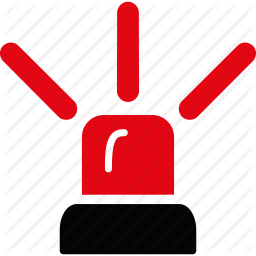 Niebezpieczeństwo poparzenia, zaprószenia ognia lub
 wzniecenia pożaru –  przy każdorazowym rozpalaniu złoża, usuwaniu pozostałego żaru z urządzenia, umieszczeniu wyjętego uprzednio żaru na porcji paliwa. 


Palenie „od góry” może znacząco zwiększać obciążenia cieplne komory spalania czy zmieniać rozkład temperatur i ciśnień                            w stosunku do wartości projektowych,  a także prowadzić do gwałtownych reakcji spalania. To wszystko może  mieć negatywny wpływ na bezpieczeństwo  użytkowania (ryzyko rozszczelnienia kotła i zaczadzenia, ryzyko wybuchu, ryzyko poparzenia)                         i żywotność urządzenia  grzewczego czy komina.
[Speaker Notes: Źródło znacznej emisji zanieczyszczeń w samej kotłowni czy pomieszczeniu gdzie znajduje się kocioł, wpływając negatywnie na jakość powietrza w domu. 

Należy pamiętać, że każdy użytkownik kupując urządzenie grzewcze powinien je eksploatować w sposób zgodny z dołączoną przez producenta instrukcją obsługi, a inna eksploatacja może stwarzać zagrożenie dla zdrowia i życia użytkownika oraz być przyczyną awarii czy utraty gwarancji udzielonej na kocioł c.o.]
Metodyka wykrywania nielegalnego spalania                                    i współspalania odpadów w indywidualnych urządzeniach grzewczych
W dniu 28 listopada 2017 roku Zarząd Województwa Śląskiego zatwierdził  Metodyka wykrywania nielegalnego spalania i współspalania odpadów                   w indywidualnych urządzeniach grzewczych, opracowaną wraz z Programem ochrony powietrza.
Metodyka wykrywania nielegalnego spalania                                    i współspalania odpadów w indywidualnych urządzeniach grzewczych
Przedmiotem metodyki jest sposób wykrywania spalania odpadów, w tym szczególnie bytowo – gospodarczych                     w indywidualnych urządzeniach grzewczych, na podstawie właściwości fizykochemicznych próbek popiołów pobranych podczas kontroli.
Metodyka wykrywania nielegalnego spalania                                    i współspalania odpadów w indywidualnych urządzeniach grzewczych
Zakres procedury obejmuje:

Postępowanie podczas poboru próbek odpadu paleniskowego. 
Metody przygotowania próbek odpadu paleniskowego.
Zakres oznaczeń fizykochemicznych odpadów paleniskowych.
Metody oznaczania właściwości fizykochemicznych odpadów paleniskowych.
Sposób postępowania z wynikami oznaczeń fizykochemicznych odpadów paleniskowych.
Dziękuję za uwagę
Magdalena Kapuśniak
Urząd Marszałkowski Województwa Śląskiego 
Wydział Ochrony Środowiska
Tel.  +48 (32) 77 40 709

www.slaskie.pl
srodowisko@slaskie.pl